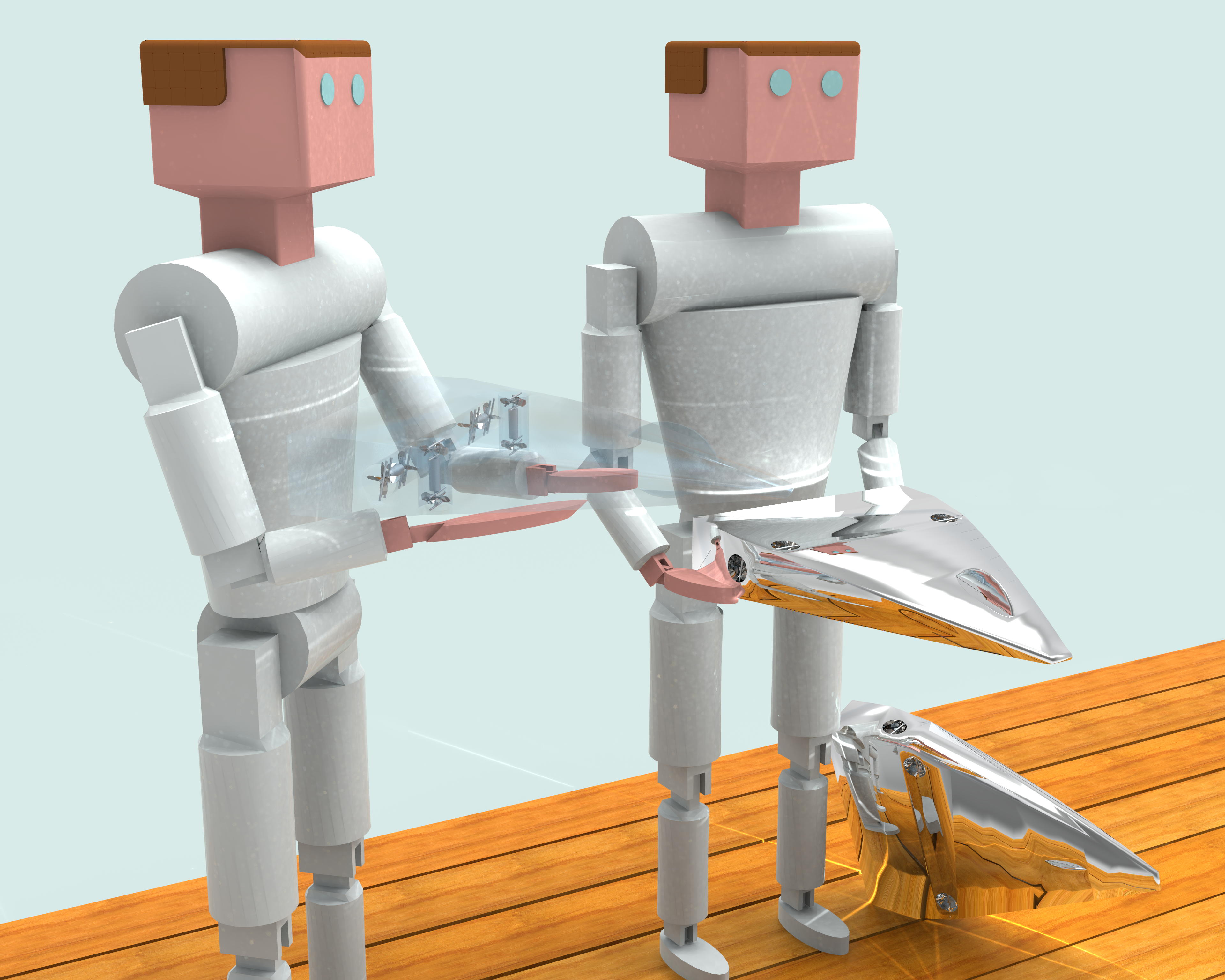 The Smart Mortar
WarheadPart O1
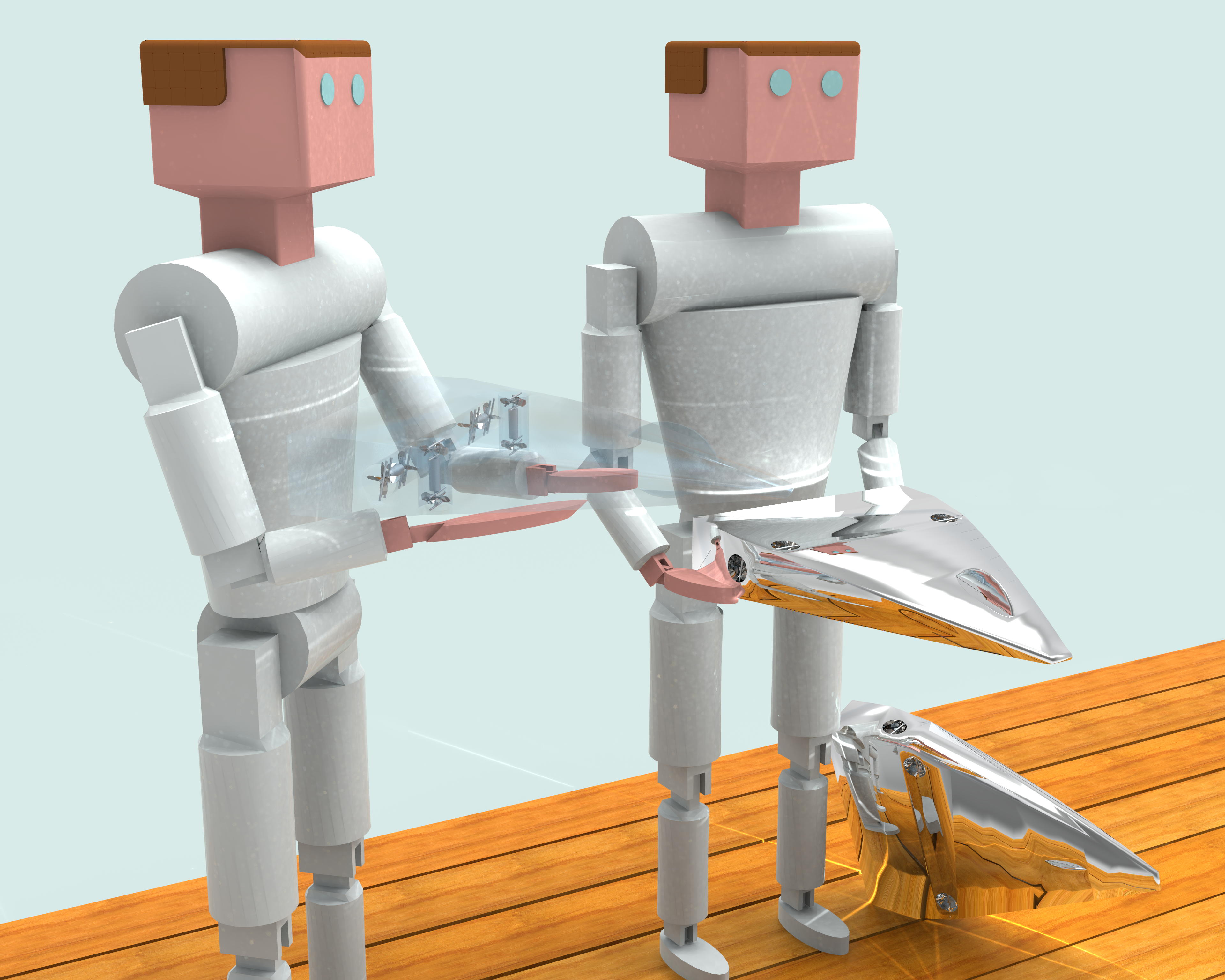 The Smart Mortar
WarheadPart O2
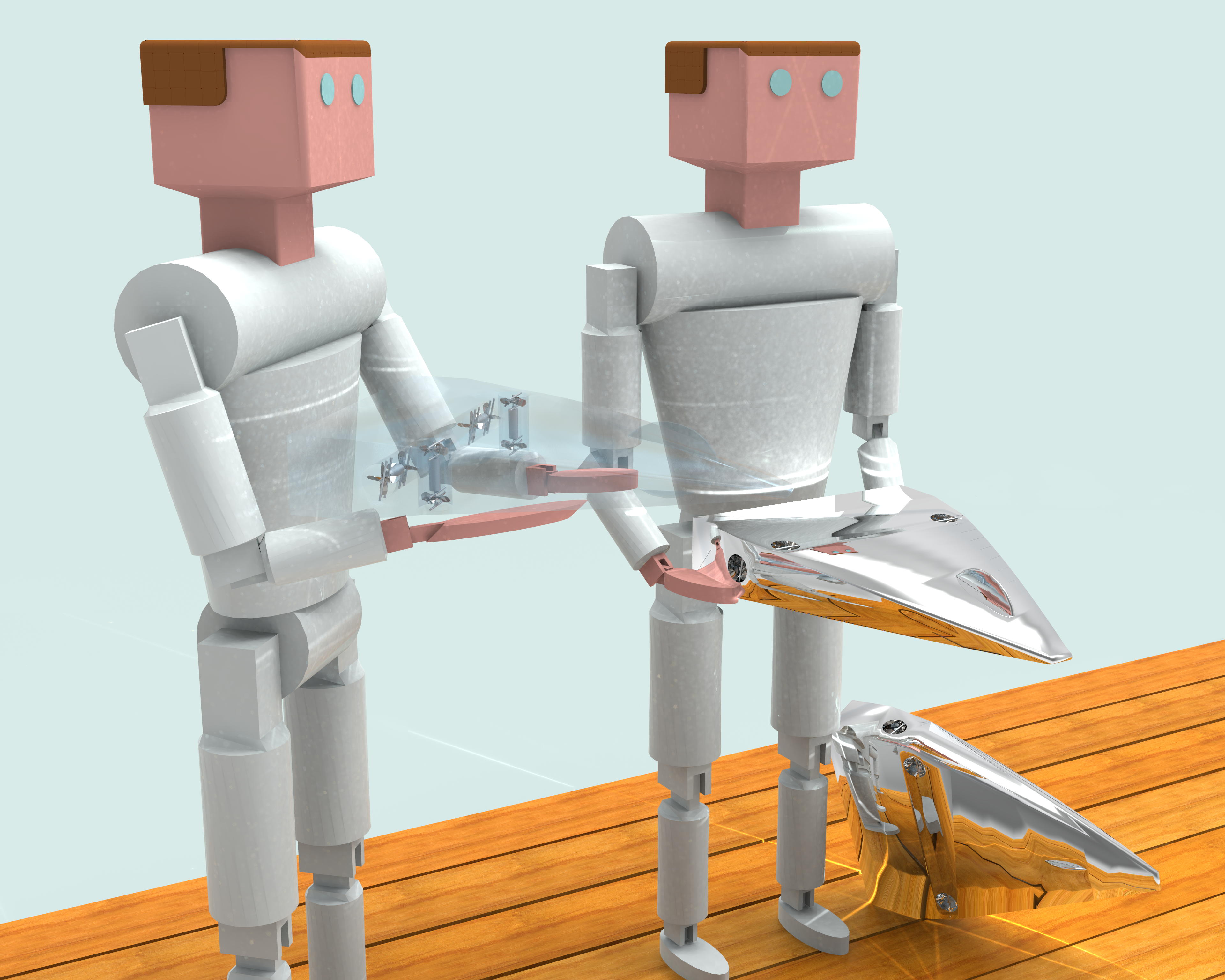 The Smart Mortar
WarheadPart O3
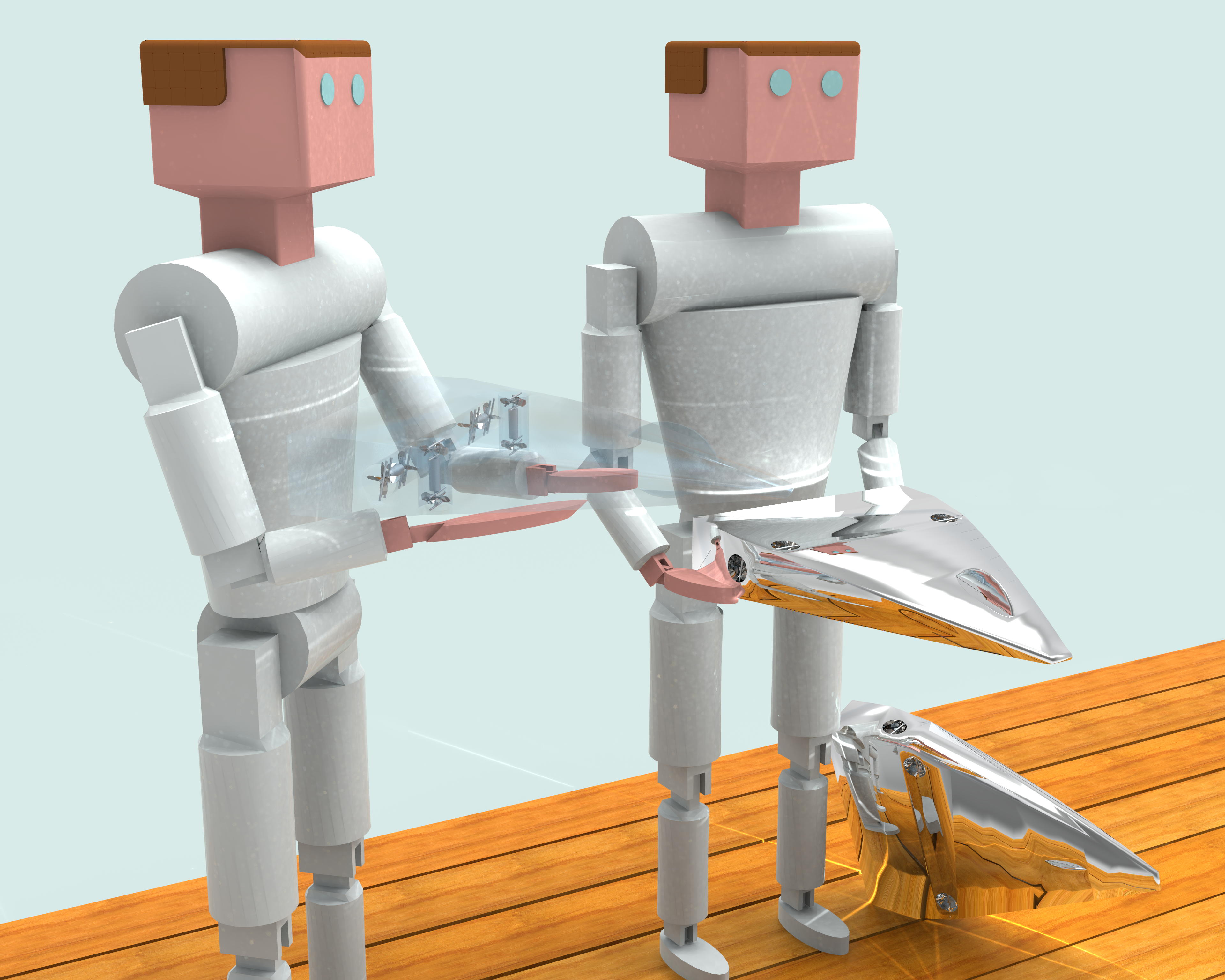 The Smart Mortar
WarheadPart O4
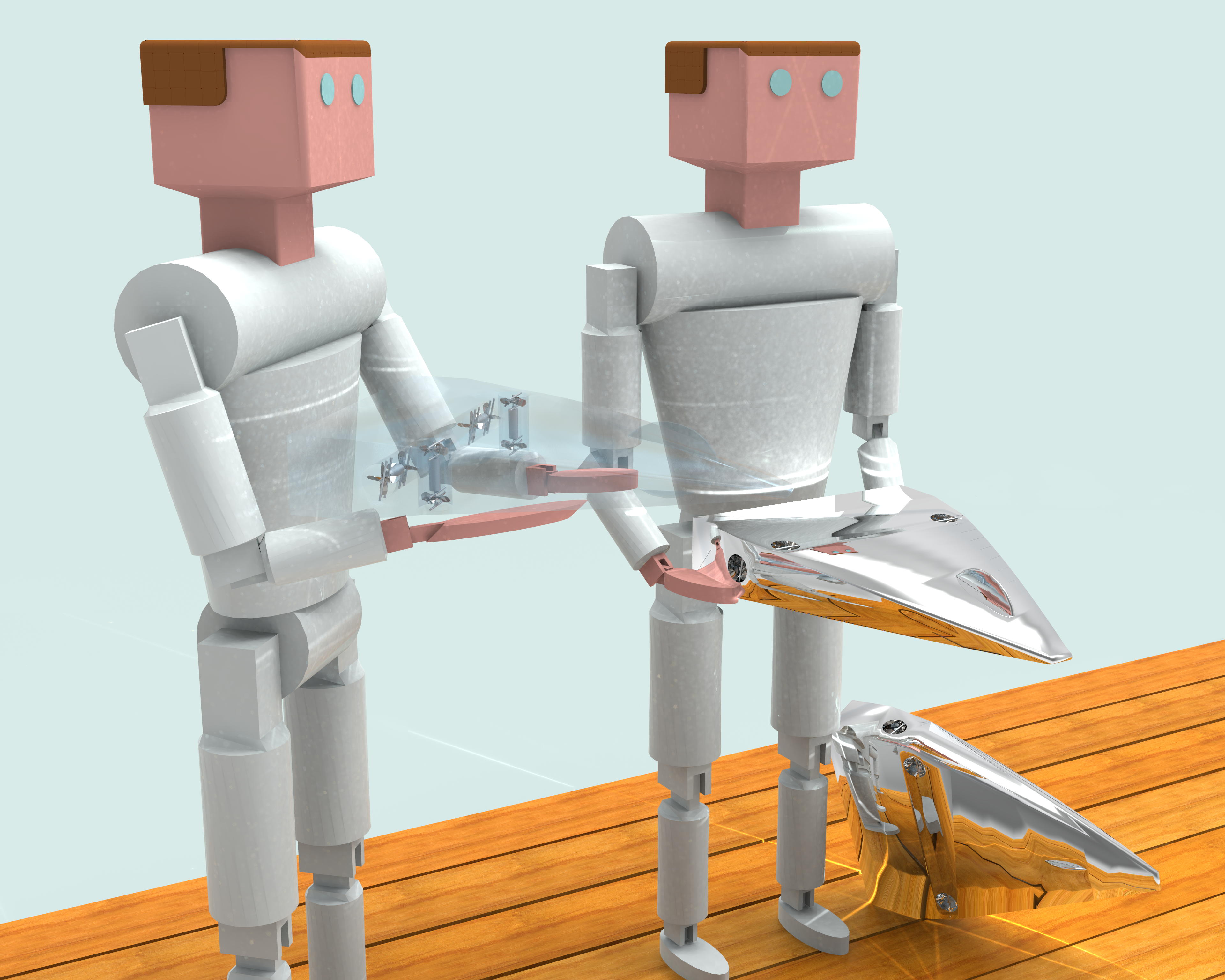 The Smart Mortar
WarheadPart O5
Default (blank) page
INTRODUCTION

Welcome to all ! Here we will discuss a proposed military item that I have named: The Smart Mortar

The Smart Mortar has multiple components that work together to allow the Smart Mortar to function. This means there are not components more important than other components. However, it is not reasonable to discuss all the components at the same time. Instead we will have a sequence where we discuss components one by one. There is no overall governing structure that specifys the sequence of these discussions.

Introductory remarks about military mortars are the first topic.
This powerpoint is a discussion about a new product.

I chose to name the new product THE SMART MORTAR

The design objective of the Smart Mortar was to add capabilities to normal ballistic mortars where the calculation abilities of modern microelectronic circuits are the source for these new capabilities.

It seems reasonable to start the discussion by briefly reviewing normal mortars and their use in combat events.
The friendly forces in combat have a need to project or send into the enemy forces objects or projectiles that cause disruption or injury to the enemy forces.
In order to send projectiles down range, there must be an energy impulse provided to these projectiles to give them forward motion.

This impulse must be large enough that the forward velocity (airspeed) that this impulse gives to the projectiles is sufficiently fast that the projectiles will move across the battlefield to their target area before the downward pull of gravity pulls the projectiles into the ground.

It is a principle of physics that the impulse force given to the projectile requires that an additional force must be created equal to the propulsive force in all aspects, except that the direction of action of this additional force is exactly opposite to the propulsive force. This other force is commonly referred to as: recoil.

For a weapon held by a human being, it is an important consideration to evaluate the recoil force. The recoil force will damage a human shoulder on which the weapon is anchored if the force is large enough.
The principles of physics require that more impulse force is needed to give a projectile a faster airspeed. In addition, for two projectiles both given the same airspeed, more force is required to give the airspeed to a heavier or more massive projectile.

The recoil given to the shoulder of a human creates damage based two factors:
1) how far back the shoulder is pushed (travel of the shoulder)
2) how rapidly the shoulder is pushed (acceleration of the shoulder)

For weapons normally held by humans, the potential for recoil related shoulder damage is more related to the magnitude of recoil acceleration than recoil travel.

For equal recoil force magnitudes, the magnitude of recoil acceleration is less when applied to a heavier weapon vs a lighter weapon.

There are limits on how much weapon weight a human can comfortably handle.
Considerations concerning how to limit recoil injuries to soldiers are important in creating a historical understanding of why mortars were originally created.

Recoil forces from a mortar launch are borne by the mortar tube. This tube rests on the ground, so that recoil forces given to the mortar tube are transmitted into the ground.  In general, the ground can absorb enormous recoil forces without problems.

When larger recoil forces are allowed, then other features of the mortar can be enhanced. For example, if a lager impulse force is allowed, then the weight, size, range and/or the initial launch velocity of the mortar round can be increased.

Increasing reasonable maximum mortar sizes and/or weights via transferring the recoil to the ground allows mortar rounds that can carry an explosive charge.  Increases in maximum mortar weight/size values allow mortar rounds to have bodies that, with detonation of the mortar’s explosive charge, will give effective and significant shrapnel output. Also, increase of launch impulse value allows larger mortar round launch velocities yielding larger maximum mortar round flight ranges.
Another consideration in understanding the historical factors that pushed for the creation of mortars is that the flight profile of a typical mortar round has some unique features.

With traditional mortars, propulsion only occurs when the mortar round is in the tube. This propulsion protocol forces the flight trajectory to be ballistic. A ballistic trajectory flight curve forces that the only way to increase time in the air is to increase maximum achieved flight altitude. The ballistic curve also forces that horizontal travel only occurs during time in the air. These factors mean that the only way to increase extent of mortar round horizontal travel is to increase maximum achieved mortar flight altitude. 

An effect of increasing mortar round maximum altitude is that, at launch, the flight profile will have a significantly vertical component. Since the trajectory is ballistic, this means that the flight profile of the descent of the mortar round will also be significantly vertical.

But take note that the nearly vertical descent profile of a mortar round allows options for adjusting its flight trajectory so that it lands behind obstacles like walls, berms, buildings, or so that it lands into lowered target areas like ravines, valleys, or trenches. These landing options are not available for horizontally travelling projectiles like bullets or some artillery.  This ability to put explosive rounds behind barriers or into lowered areas is another significant military advantage possessed by mortars.
There are disadvantages to use of mortar rounds. These disadvantages are related to the restrictions that exist for the mortar round when it is flying in a ballistic flight

Ballistic flight requires that only two forces act on the mortar round after it leaves the mortar tube. These forces are: 1) gravity, which acts as a constant acceleration always directed down and 2) a drag resistance from air friction. This air friction occurs because the mortar is moving through the air. This air friction drag force acts to constantly decrease the airspeed of the mortar.

Final resulting drag force vector is the sum of vectors all the different drags acting on the mortar round.  Drag vector sources include shape of the mortar and composition of the air.  Random and unpreventable variability in these sources means that these vectors are never the same and this means that the final overall drag vector on a mortar round is never an exact match to the final drag vector for any other round (including rounds fired or rounds to be fired).

This irreducible variability in the magnitude and direction of the final drag vector for a mortar round means that, in advance, for a mortar that is to be fired, the flight path of this mortar round cannot be exactly calculated either from first principles or from reference to flight paths from mortars that have already been fired.
The inability to exactly calculate mortar round flight paths, even if a few mortars have just recently been fired to get a “feeling for how they’ll fly” is a major limitation for use of mortars.

The error in prediction of final mortar impact point increases as the mortar flies further away from the mortar tube, and this really limits use of traditional mortars at long ranges.

Traditional mortars have a significant disadvantage from this irreducible error in prediction of impact location.

The Smart Mortar system is proposed as a solution to this aimpoint impact prediction error borne by traditional mortars.
OVERALL SPECIFICATIONS
These are a listing of general specifications so that the overall capabilities of the Smart Mortar are known. Detailed specifications for various components will be entered into the discussion area for those components.

The Smart Mortar is a system with multiple components. These components can be presented as a list: This list includes an aircraft that flies in the air. This aircraft has on-board software and flight control capabilities. These features allow the aircraft to (if needed) continuously alter its flying characteristics so that the aircraft successfully flies to its target. The aircraft can carry a payload and this payload can be a warhead. This warhead contains high explosives and detonates when the aircraft flies into its target. Located on-site for each military site that has a Smart Mortar System is a launch control facility. This launch control facility includes a pneumatic cannon that launches the Smart Mortar aircraft, a high-pressure high-flow air pump to supply the cannon, a diesel engine to power this pump and the launch control facility, radio transceivers, and storage areas for aircraft and warheads. This facility also has command and control computers.
The normal operating sequence for the Smart Mortar begins with loading of targeting information into the software of the Smart Mortar Aircraft. Components of a warhead are brought together, the warhead is armed, and it is inserted into the aircraft. The aircraft is launched into flight by the pneumatic cannon. The pneumatic cannon barrel is 8 feet long. When the aircraft leaves the cannon barrel it has an airspeed of 700 mph. The aircraft has an aerodynamic shape that gives it lift. The aircraft is launched in a direction pointing upward. The combination of the lift of the aircraft and its launch direction cause it to rapidly rise. The flight characteristic of the aircraft for this ascent phase of its flight path is that it rises to about 12,000 feet of altitude above the cannon, trading airspeed for altitude during this ascent. Flight control surfaces of the aircraft can successfully function from an airspeed of 700 mph down to very low airspeeds. The software of the aircraft controls the flight control surfaces so that the aircraft is in controlled flight for all phases of its flight path. At this altitude the airspeed of the aircraft is about 40mph. The aircraft performs a nose down pitch maneuver and brings itself to approximately horizontal flight. The aircraft is now gliding and trades altitude (as needed) for airspeed to keep its airspeed at about 40 mph.
SUMMARY DESCRIPTION OF THE SMART MORTAR SYSTEM

The Smart Mortar System is a collection of parts. Each of these parts has a specific function and these parts act together to create the capabilities of the Smart Mortar.

Each part of the Smart Mortar System is just as important as any other part. It is not possible to simultaneously describe all the parts at the same time, so we create an order of parts and describe them in this order, but this is not to imply that any one part is more fundamental to the proper functioning of the Smart Mortar than any other part.

It seems reasonable that the first step should be to create a list (ordered with respect to time) of the action events of using the Smart Mortar in its normal mode. Names of the various parts will be listed as they provide their function in this time sequence. This list provides an overall view of the action of the Smart Mortar System .  We will then follow with more detailed discussions about the configuration and action sequences of the individual parts.
The Smart Mortar is a collection of parts manufactured in the U.S. and sent out to U.S. military groups. The Smart Mortar needs 3-4 persons to function in its normal condition. Because of the size, complexity, and value of the Smart Mortar System, the minimum requirements for an outpost to receive the Smart Mortar System are:  1) a U.S. military outpost, and 2) at least 30 U.S. soldiers are normally present at the outpost. 
Launching a Smart Mortar follows standard military systems structure in that the parts that allow a launch must be brought to a “ready” condition first.

The Smart Mortar is placed into the air by propelling it out of a pneumatic cannon by supplying this cannon with a large pulse of compressed air at high pressure. This pulse acts to push the Smart Mortar through the barrel of the cannon and this pulse gives the Smart Mortar a large forward velocity.

The flight control software of the Smart Mortar manages its flight control surfaces. Via flight management, the Smart Mortar flight path, upon it’s leaving the cannon, is held to be steeply upward so that, upon launch, the Smart Mortar climbs and converts airspeed into altitude.
At about an airspeed of 60 mph, the Smart Mortar begins a nose down pitch maneuver changing its flight path from mostly upward into one that is mostly horizontal. At an airspeed of 40 mph, the Smart Mortar (if nneded) adds nose down pitch to maintain its airspeed at 40 mph. Since the mortar has no on-board propulsion ability, its flight attitude becomes that of a glider, meaning that it flies on a path that points slightly downward from horizontal.

During its ascent, the Smart Mortar is in two-way radio communication with control components near to the pneumatic cannon. The Smart Mortar has on-board imaging components and software.  It continuously obtains and stores high resolution images of the terrain beneath itself. During ascent, the control components near the cannon transmit to the mortar very exact positioning information about the mortar’s location above the terrain below it, allowing the mortar to “index” its position.

Before launch, the mortar is pre-loaded with specific target location information.

The flight control software of the mortar uses the mortar’s image acquisition/processing ability, its position “indexing,” and its target data to create, monitor, and adjust its flight path so that the mortar glides along in controlled flight toward the target.
The software of the mortar uses image processing capability to continuously create a calculated “result” of what is the current location of the mortar over the terrain currently  beneath the mortar.

The mortar software continuously obtains: 1)the above location information, 2) sensor data about the mortar’s flight attitude, and 3) reference data from the mortar’s current and recent flight path. The software uses this data to calculate the specifics of and the proper time for initiation of the flight control commands for target impact. 

Under ideal circumstances the flight path of the mortar will allow that these target impact commands can include initiation of a steep nose pitch down maneuver.  

An “ideal mortar flight” includes that the impact flight commands can be structured to give this result:  the final act of the mortar will be that when it ends its gliding flight it immediately progresses to “dive down” from altitude on a steep descent flight path and it flies accurately and directly into the target.
WARHEAD

The normal operation of the Smart Mortar System is that the Smart Mortar aircraft has an internal payload space. A warhead is assembled, armed, and secured into this payload space. The software of the aircraft is given control of the aircraft and it is launched. During ascent it acquires navigation information. It moves (as needed) its flight control surfaces to control its flight path so that it flies to and then into its target. When it impacts its target, its on-board warhead detonates. The aircraft does not survive this detonation.

It is possible to have a combat system that can use different warheads with different characteristics.  Such a system will require (for each mission) on-going evaluation of the current combat situation to decide which warhead is appropriate.  After this “warhead decision,” procedures must occur to try to ensure that the proper warhead is loaded, and that software and launch sequences are properly set for the chosen warhead. These steps will need to be performed prior to each launch.
One design consideration for the Smart Mortar System was to try to give the Smart Mortar a warhead that has enough abilities that only one warhead type is needed.
We need to add disclaimers here:
This is a discussion about equipment for ownership and use by the U.S. military only.
This is only a discussion, what is discussed here is not the design of a created, optimized, and/or tested actual device. IF the device described here were created as described it would not function and it would instead cause unneeded injury and destruction. We present general concepts only, meaning this device has not been either created or tested, and that, as it is described here, this device will not work.
The concepts of this discussion were obtained by simply entering questions into Google or other internet search engines, that are, like Google, generally available, high quality, and non-classified . Anyone can obtain this information in this manner.
This discussion does not contain any information that is magical, or special, or proprietary, or controlled, or classified, or secret. THIS is a discussion only, no more.
We STRONGLY ADVISE for the general public:
DO NOT CREATE ANY ACTUAL PARTS OF THIS WARHEAD
The discussion topic here is whether a warhead can be designed for the Smart Mortar where the capabilities and features of this warhead are enough that only one warhead needs to exist for the Smart Mortar.

Mortar launched projectiles can have many features. Technically, it is not required that a mortar projectile carries any explosive material at all. We must remember, however, that a huge benefit of the whole mortar system is that it can bring to enemy forces significant explosive power.

Modern mortars achieve their explosive output through use of high explosive compounds carried by the mortar.

The most basic capability given by a high explosive charge in the mortar round is the common effects seen from high explosive detonation. These include the creation of a rapid significant air pressure pulse or shock wave and creation of a brief but significant elevation of the temperature of the gases at the detonation.
In the absence of adding specific fabrication features to the mortar round, this round will supply only these two capabilities when it detonates, shock wave and heat.

 The body of the mortar round, also referred to as the casing, will be disrupted by the detonation of the high explosive material inside this casing. The qualities of this casing can be adjusted so that when the casing is disrupted by the detonation, these pieces of the casing are sent with high velocity away from the point of detonation.

This solid (non-gas) material sent at high velocities away from the detonation is referred to as shrapnel.  The types of shrapnel created and the effects these shrapnel may cause depend mostly on how the casing is fabricated.

Because a traditional mortar round needs a launcher and a launch impulse, there are practical limitations on how heavy the mortar round can be and how large it can be.  So that, while one can increase the amount of shrapnel and the size of shrapnel pieces by changing the casing size and type, if these values are increased by too much, then there will develop significant limitations to the mortar.
In addition, if shrapnel pieces are too large and/or heavy, then the efficiency with which the gases of the detonation can transfer energy to these pieces and give them useful flight velocities begins to be compromised.

After casing parameters are adjusted so that shrapnel pieces are not too heavy or large for the mortar, there still exists design issues concerning what effect is desired for the shrapnel pieces?

Shrapnel pieces leave the detonation zone in a spherical distribution meaning that as the number of shrapnel pieces increases, then so increases the probability that shrapnel pieces will impact objects at or near to the detonation point.

However, since casing weight and size are constrained, any increase in the number of shrapnel pieces requires these shrapnel pieces must be of a smaller size.

However, in a shrapnel piece, its energy is determined by its weight and velocity.
In the design of munitions, with respect to the shrapnel they release, one should consider, what is the effect one wishes these shrapnel pieces to achieve?

Without use of protective measures, humans are seriously wounded from impact by almost any type of shrapnel fragments, at least at close to medium ranges.

Other potential targets for shrapnel damage include non-human objects such as: supplies, vehicles, storage devices and/or their contents, and buildings.

Thus, the design question for creating a mortar casing should include, of the types of targets (human and non-human) listed above, what are the desired targets?

For example, the mortar casing could just be a container filled with 3/8th  inch diameter steel ball bearings. This is a common shrapnel choice for anti-personnel mortars.  These shrapnel items cause great damage to humans and a lot of 3/8th inch steel ball bearings can be packed into a mortar round.
Since so many 3/8th inch steel ball bearings can be carried by the mortar round, the density of shrapnel accelerated away from the mortar detonation and this increases the probability that a person or persons will be hit by this shrapnel.

For non-human targets, the damage arising from impact by shrapnel as small as 3/8th inch steel ball bearings may not be predictably large or disabling.

Thus a design decision arises: is this a mortar to hurt or eliminate human targets or is this a mortar for damage to more solid and resistant (i.e. non-human) targets?

It is our hope that the Smart Mortar is a device to decrease desire by the enemy forces to continue combat and to increase their propensity to use negotiation.

Since the Smart Mortar has such precise targeting capability, we suggest to design it to diminish enemy combat capabilities by destroying their equipment. Modern combat is very difficult with non-functioning equipment.  The emotional toll of significant damage/injury to enemy persons could easily act to increase their anger, resolve, and inclination to keep fighting instead of agreeing to try negotiating.
We suggest to surround the explosive compound of the Smart Mortar with high strength steel alloy blocks about ¾ inch by ¾ inch by 2-1/2 inches long. We understand that there will be a decrease in the total number of shrapnel items.  However, in choosing a somewhat larger size of a high strength steel shrapnel object, we feel that these objects will not be broken apart by the detonation and will be intact and travelling at very high velocity when they hit their targets. We feel these factors increase confidence that, with great reliability, the shrapnel pieces of the Smart Mortar will create severe damage to structures and equipment that they strike.

The detonation power of the Smart Mortar derives from its main explosive compound. We suggest this compound should be 4-1/2lbs of military grade C-4.

With modern versions of C-4, the explosive yield is well optimized, meaning most of the C-4 compound combusts to create explosive effects. We feel this means there will be little conversion of the C-4 to smoke or light.

We have concern, particularly at the maximum range for the Smart Mortar of 4-1/2 miles, that it may not be easy for the U.S. personnel to see, detect, or confirm from their outpost that the Smart Mortar(s) went to their target and/or detonated.
We suggest to add accessory items to the Smart Mortar warhead to alter the events of the round’s detonation. This alteration will act to enhance the ability of the U.S. forces (without the need for them to leave the protection of their outpost) to detect and confirm that the Smart Mortars reached their targets and detonated, even for Smart Mortars impacting at their maximum range of 4-1/2 miles.

We suggest 3 different accessories. Each accessory is shaped into a form about the size of a standard ice hockey puck. They are stacked one on top of the other next to the C-4. One accessory is a block of high-density polyethylene (HDPE).  HDPE is a very concentrated form of carbon and hydrogen atoms uncombined with oxygen. If HDPE is heated above its combustion temperature it will convert from a solid to a gas and will burn vigorously in the oxygen in the atmosphere.  The second accessory is a container of a very pure and finely ground powder of pure white phosphorous. White phosphorous when heated above its ignition temperature burns hot and persistently. It is hard to extinguish and will help to maintain ignition in other items around it that are also ignited. Burning phosphorous also tends to stick to items that it contacts. The phosphorous will be contained in a sealed glass container. This glass container will be surrounded by a thick coating of HDPE to act to protect the glass against unwanted breaking prior to the detonation.
The third accessory is a container of very finely ground very pure aluminum metal powder.  This powder is contained exactly as the white phosphorous powder.  Finely ground aluminum powder, if heated sufficiently, will burn very hot and very bright. The temperature of its ignition is high enough that it can cause other materials near it or contacted by it to also ignite, even when these are materials that normally do not ignite easily.

Upon detonation of the Smart Mortar’s C-4, these three accessories should be very rapidly converted into a rapidly expanding sphere of bright, white, intensely hot and clinging ignited material.  This sphere should emit a “pulse” of visible light.

We hope this light “pulse” from the detonation will be easy to see with the un-aided eye, even at 4-1/2 miles.

During field testing of this mortar round, we can evaluate this “pulse” with a recording multi-spectral electromagnetic analyzer.  This analyzer testing might reveal that the “detonation light pulse” generates a recordable, unique, and specific pattern. If so then troops in the field could be issued an analyzer and they could use it to “look for” this specific result to confirm Smart Mortar detonation.
It is possible that the ignition event of all these accessory chemicals will create a sphere of combustion hot enough that that the atoms of the aluminum will be hot enough that they are ionized.  Because the pressure pulse/ shock wave of the detonation will also accelerate these ionized aluminum atoms away from the point of detonation, there will thus be a movement of ionized atoms rapidly across the magnetic field of the Earth.

Rapid and significantly large accelerated movement of ionized atoms across the magnetic field of the Earth should create an electrical “pulse” and this “pulse” should radiate electromagnetic radio frequency energy. During field testing of this mortar round, again, a multi-spectral recording analyzer could be set for radio frequency values and pointed at the detonation.

 It is possible the detonation will also create a unique and specific radio frequency emission. Troops in the field could be issued an analyzer tuned for this pattern and could again use this electromagnetic emission event to “look for” and confirm that detonation had occurred.  Since this pattern is in the radio frequency range, it may be detectible even when environmental conditions are causing significant interference with detecting a detonation using visible light frequencies.
The targeting accuracy of the Smart Mortar should be considered as the warhead of the Smart Mortar is designed. The targeting data is easily entered into one or multiple Smart Mortars just before launch. Thus, a set of Smart Mortars can be set to impact the same target over and over.

The mechanics of the pneumatic cannon launcher require that Smart Mortars are launched no more often than one mortar launched every 60 seconds.  However, unless the target is located at the extreme limits of the flight range of the Smart Mortar, then the flight control software of Smart Mortars launched early in the salvo can just let these Smart Mortars fly in “lazy S” curves to waste time and allow mortars launched later “catch up” to the launch package.

Thus the Smart Mortars in the salvo can be set to arrive on target and detonate in a controlled frequency of impacts.  One does not want the disrupting effect of an earlier detonation to alter or stop detonation in a later detonation.  It could be that, because of this consideration, mortars should not impact on the same target any more frequently than one impact per 60 seconds.
The Smart Mortars, however, because of their targeting accuracy can impact very close (plus or minus 2 feet) to the same location on the target over and over.  This includes impacting upon the roof of a structure or building, even a roof staunchly made, or thick, or stone, or reinforced concrete.  These impacts should progressively weaken or begin to form cracks in this roof structure.

We feel the Smart Mortar warhead should be designed to take advantage of this targeting accuracy capability.  We suggest to add a hemisphere of copper-manganese or copper-manganese-tantalum to the front of the warhead, with the C-4 high explosive formed around this hemisphere.  This converts the warhead into a shaped-charge and gives the warhead capabilities so that it could also be used in all the settings where a shaped-charge capability is useful.

Typical uses of shaped-charge capability include impact on large heavy vehicles, or staunchly made storage containers or facilities. But, by causing multiple hits and detonations of a set of Smart Mortar warheads in the exact same location on the roof of a structure, then the Smart Mortar system could be used against targets that are trying to use a fortified roof as a method to escape from the Smart Mortar.
As the sequentially arriving set of Smart Mortar warheads continuing to impact essentially in the same exact spot on the roof of a building, there should develop on-going disruption and weakening of the integrity of this roof. Most likely, there would be a point in time where the roof was sufficiently weakened that the shaped-charge “slug” of a Smart Mortar warhead would penetrate the roof. Of course, this breaching of the roof would include that the “slug” carries with it all of the flammable accessory items of the warhead.

This event mimics how a wasp or hornet first places its stinger through the skin and then injects the wasp venom.  The Smart Mortar “venom,” of course, is an ultrahot flaming sphere of ignited hydrocarbons, white phosphorous, and aluminum particles.  Most likely any persons in this building when that “Smart Mortar Venom” was injected would choose to exit the building.

Of course, if even further Smart Mortar impacts and detonations kept occurring in (again) this essentially exact same location on the roof, then eventually the roof will be so disrupted that a Smart Mortar warhead would go through the roof and would detonate inside the building.  All that’s needed is a Smart Mortar salvo…no problem.
With any normal military explosive munition, the design needs to include control of the detonation. This control has many names: sequencing, activation, arming, fusing, initiation, etc.  There are common features however, and the critical two are: 1) the munition does not detonate when one does not want it to, and 2) the munition does detonate when one wants it to.

Of course, these two essential and critical control or fusing functions tend to conflict with each other. The normal manner to address this conflict is use of a requirement for a high level of input or energy to get “firing or go-for-detonation” to occur, and then making sure that once it is decided to get “go-for-detonation,” that there is very little present to obstruct or hold or stop detonation.

Fusing or control can also include the concept of a “binary” or “tertiary” control system where two or three different items are kept physically separated from each other and from the high explosive (C-4) material in the warhead and the probability of detonation is very low when these items are not physically present in the warhead.
We suggest to have these safety and control features in the warhead of the Smart Mortar.  We note that C-4 is a military high explosive compound very specifically designed to be powerful when it detonates and yet not very interested in detonating unless it receives the shock wave from the explosion of an “other” high explosive compound essentially that is touching the C-4 when this “other” explosive has its detonation.

We will call this “other” explosive picric acid.  We understand that there are more modern alternatives to be this “other” explosive and we defer to the U.S. military to make the actual choice.  We do not want confusion of understanding between the two high explosives, so we will continue to refer to the main charge high explosive compound of the Smart Mortar as 4-1/2 pounds of military grade C-4 high explosive and the “other” initiator or trigger high explosive as picric acid, just so people don’t get confused.

Picric acid initiator is specifically formulated to be less stable than C-4. While C-4 needs very close or contact exposure to a high explosive shock wave, picric acid is unstable enough that it will detonate with a high explosive result if it is rapidly “hit” or “deformed.”
The C-4 explosive charge of the Smart Mortar will be formed into the warhead. This C-4 will surround and be above the metallic alloy hemisphere of the shaped-charge device. This C-4 will be surrounded by multiple of the shrapnel metal rectangular objects already described.  The three accessory “hockey puck” shaped devices will be placed in front of the metal alloy of the shaped-charge device. This ensures that the hyper-velocity “slug” of the shaped-charge event will pass through and begin the dispersion of these accessory compounds.  It will also ensure that the ignited and very hot combusting materials of these accessory compounds will be spread out in a sphere by the shock wave of the detonation, but that also a significant portion of these ignited materials will be carried along by the hyper-velocity “slug.”

A cylindrical void will exist in the C-4 main charge.  Into this void will be placed a cylindrical polycarbonate cylinder. At the bottom of this cylinder is a metal cylinder containing the picric acid.  At the top of this cylinder is a cone shaped heavy metal object placed inside the cylinder of polycarbonate and placed so that the cone of this heavy metal object is directed toward the metal cylinder of picric acid at the bottom of the polycarbonate cylinder.
On the inside of the polycarbonate cylinder will be firmly attached a donut shaped ring of HDPE.  This ring of HDPE is formed as a thick coating surrounding an inner donut shaped ring of borosilicate (Pyrex) glass.

This configuration is designed to function as the “trigger” or “fuse” of the warhead.

The ring of HDPE is firmly attached to the inner wall of the polycarbonate cylinder.

The cone shaped heavy metal object inside the polycarbonate cylinder rests on this ring of HDPE and the strength of this HDPE (and the strength of the glass ring inside this HDPE ring) prevents this cone shaped heavy metal object from advancing any further down the polycarbonate cylinder. We will call this heavy metal cone shaped object the “firing pin” because it functions exactly like a firing pin of a centerfire rifle.

Detonation of the C-4 will only occur when the thin-walled metal cylinder containing the picric acid is “hit” and “deformed” by the firing pin striking it.
This allows detonation of the Smart Mortar warhead to be controlled very much like the firing mechanism and safety controls of normal hand carried centerfire rifles.

If…as an error or mistake… the Smart Mortar is dropped, or slides off a table, or otherwise, in an unplanned and undesired manner, the Smart Mortar moves headfirst downward and hits a floor, even a concrete floor, or other obstruction…..

The Smart Mortar will not have (given the acceleration of falling only 3-4 feet) enough forward velocity for the firing pin to push against and significantly stretch out the HDPE and fracture the inner glass Pyrex of the retaining ring enough that the firing pin does pass through this safety retaining ring and does continue down the polycarbonate tube to impact the container of picric acid.

Of course, when the Smart Mortar was dropped and its front end hit the floor, it would be decelerated and the firing pin would move toward the picric acid, but the combo-HDPE-Pyrex safety retention ring would be designed that with a 3-4 foot vertical drop the firing pin would not have enough energy from this drop to disrupt the load limit of the safety retaining ring even with a drop onto metal or concrete
We should note that pure white phosphorous, especially existing as a finely ground powder, has a very significant ability to give unplanned, and unwanted ignition events for the white phosphorous, which almost always also spreads to whatever combustible material is nearby.

With these safety issues in mind, we suggest the Smart Mortar warheads to be managed to try to minimize unplanned ignition and unplanned detonation.

During transport and for storage when active combat activities involving the Smart Mortar are not underway, then the white phosphorous accessories are kept separate from the Smart Mortar warheads. This means the set of white phosphorous accessories that were transported to the outpost are transported into the outpost with some degree of separation between the Smart Mortar warheads and the white phosphorous accessory containers, and this separation is maintained at the outpost.

Similarly, the picric acid initiators are also transported to and kept inside the outpost with a definite separation between containers of picric acid, containers of white phosphorous and the warheads.
The picric acid polycarbonate tubes with the picric acid thin walled metal containers at the base of the polycarbonate tubes are probably the least stable items of the Smart Mortar warhead system.  These polycarbonate tubes with their contents of a picric acid container will be transported to the outpost and stored at the outpost again, as before, with some degree of separation between these polycarbonate-picric acid initiators and all the other parts of the Smart Mortar system.

These polycarbonate tube will be kept capped off so that nothing should get inside these tubes and slide down the tube to hit the picric acid container as a mistake.

The firing pin metal object will accompany the polycarbonate-picric acid tube system, because a firing pin is required. These firing pins will be in their own tube, held so they won’t slide around, but these two items need to be somewhat kept together because for each warhead to be able to be armed for use, that warhead’s initiator system requires one each of the polycarbonate-picric acid tube and a firing pin.
Now to consider the event of setting up an actual use of a Smart Mortar in a combat situation. We are limiting this discussion at present to how it applies to the warhead.

All of the usual military chain-of-command, rules of war, safety and proper use protocols and procedures will be in effect.

The Smart Mortar is a system that consists of an aircraft and a warhead that is placed inside that aircraft.

The warhead of a Smart Mortar is not electrically or via data communication connected to the aircraft of the Smart Mortar.  The warhead is nothing more than an item placed into the payload space of the Smart Mortar aircraft. Any object shaped like a Smart Mortar warhead would fit into this space, including “dummy” or “test” warheads that do not contain any combat munition materials. The Smart Mortar aircraft and its controls and software (with respect to flight characteristics)are optimized for the Smart Mortar aircraft to be carrying in its payload space an item with the dimensions, shape, and weight of a Smart Mortar warhead.
A Smart Mortar aircraft would probably “fly” with nothing in its payload space, or an item weighing less than the normal weight of a Smart Mortar warhead, but in this situation, the Smart Mortar aircraft may not “fly” properly.  It is designed to carry its normal warhead.

When the order goes out to “prepare for Smart Mortar use,” a serviceperson will obtain a Smart Mortar warhead and bring it to the warhead assembly area. This assembly area includes a table whose top edge has a surrounding raised wall so that parts on this tabletop should not be able to “roll off” the tabletop by mistake. This tabletop is the only place where these warhead assembly activities occur. Also will be brought in one accessory container of while phosphorous. Of note, this Smart Mortar warhead will have its HDPE and its powdered aluminum accessories already present in their proper place in the Smart Mortar warhead. Also will be brought in one polycarbonate-picric acid initiator tube and its attached firing pin tube.  Also will be brought in one Smart Mortar aircraft. 

The serviceperson will open the firing pin tube and lift out the firing pin. The access cover on the polycarbonate-picric acid initiator tube will be opened. The firing pin will be inserted into the end of the polycarbonate-picric acid initiator tube and the access cover will be replaced and secured.
The process of placing a firing pin into the polycarbonate initiator tube and securing the cover means that this polycarbonate initiator tube now considered as “armed.” 

An “armed” initiator tube means it contains a firing pin inserted into one end and it also has its container of picric acid contained in a thin-walled metal container present at its other end.

It is now time to “arm” the warhead. This means that the warhead will be given its “armed” initiator tube. 

The access door of the warhead will be swung open. The “armed” initiator polycarbonate tube will be placed into the warhead and the warhead access door will be swung shut and secured.

It is now time to “arm” the Smart Mortar aircraft. This means that the Smart Mortar aircraft will be given its “armed” warhead.

The payload space access door on the Smart Mortar aircraft will be swung open. The fully active, armed, and complete warhead will be placed into the payload space of the Smart Mortar aircraft and the Smart Mortar aircraft payload space access door will be swung shut and secured.